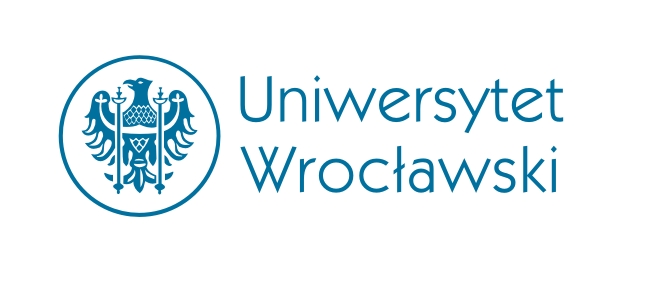 Naczelne zasady
procesu karnego
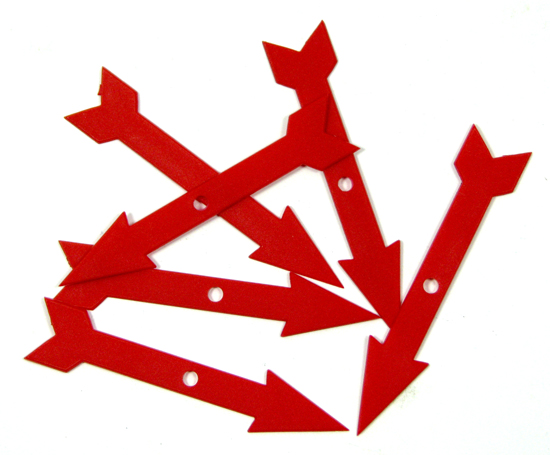 mgr Artur Kowalczyk
Katedra Postępowania Karnego UWr
Zasady prawa – wprowadzenie (I)
Zasady prawa to normy prawne o szczególnym znaczeniu w systemie prawa, określane też jako normy zasadnicze (Z. Pulka),
Zasady prawa są normami prawnymi nakazującymi (zakazującymi) realizowanie określonej wartości. Przedmiotem obowiązku jest więc spełnienie danej wartości, w przeciwieństwie do zwykłych norm (reguł), gdzie przedmiotem obowiązku jest określone zachowanie adresata tej normy,
Od typowych norm prawnych odróżnia je optymalizacyjny charakter i otwarta tekstowość,
Istnieją zasady wspólne dla całego systemu prawa i zasady specyficzne dla danej gałęzi prawa.
Zasady prawa – wprowadzenie (II)
Zasady prawa mają silne uzasadnienie aksjologiczne, ukształtowały się w toku historycznych przemian procesu karnego inspirowanych dążeniami wolnościowymi,
Wzrost znaczenia zasad prawa w II. połowie XX wieku związany z poszukiwaniem alternatywy dla pozytywizmu prawniczego,
Pozwalają określić model danego systemu np. model procesu karnego,
Zasada prawa w ujęciu opisowym: wzorzec ukształtowania danej instytucji prawnej,
Zasada prawa w ujęciu dyrektywalnym: wypowiedź językowa uznana za szczególnie doniosłą i wskazująca wzorce powinnych zachowań lub stanów rzeczy.
Funkcje zasad w systemie prawnym
Wyznaczają kierunek tworzenia prawa wskazując, jakie stany rzeczy prawodawca powinien osiągać przez tworzenie prawa oraz jakich wartości w procesie prawodawczym nie powinien naruszać, a także wskazując pewne sposoby ukształtowania określonych instytucji prawnych,
Ukierunkowują proces interpretacji przepisów prawa*,
Wskazują kierunki stosowania prawa, a zwłaszcza sposoby czynienia użytku z tzw. luzów decyzyjnych,
Ukierunkowują sposób czynienia użytku z różnych praw, przysługujących określonym podmiotom.
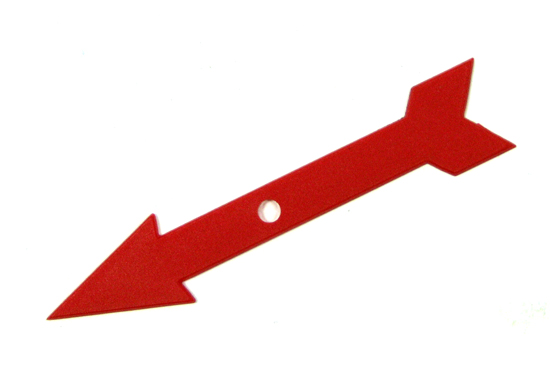 * Więcej na ten temat: M. Zieliński, A. Municzewski, Interpretacyjna rola zasad prawa, (w:) J. Czapska, A. Gaberle, A. Światłowski, A. Zoll (red.), Zasady procesu karnego wobec wyzwań współczesności. Księga ku czci Profesora Stanisława Waltosia, Warszawa 2000.
Kryteria wyodrębnienia naczelnych zasad procesowych w ujęciu S. Waltosia
wszystkie elementy muszą wystąpić łącznie
Definicja naczelnych zasad procesu karnego
Ujęcie abstrakcyjne i konkretne
Zasadą w ujęciu abstrakcyjnym jest ogólna idea rozstrzygnięcia danej kwestii w procesie karnym bez związku z konkretnym systemem prawa. Mówimy np.: „zasada skargowości polega na tym, że postępowanie toczy się na skutek skargi określonego podmiotu”.
Zasada w ujęciu konkretnym odnosi się do danego systemu prawnego. Mówimy np.:        „w polskim procesie karnym postępowanie jurysdykcyjne opiera się na zasadzie skargowości”. W tym ujęciu zasady mogą mieć wyjątki, odwrotnie niż w ujęciu abstrakcyjnym.
Przeciwstawność i kolizje zasad procesowych
Zasady występują niekiedy w postaci wariantowych rozwiązań, spośród których każde – w jakimś stopniu – jest w procesie realizowane,
Możliwe jest obowiązywanie zasady i jednocześnie występowania wyjątków od niej; zwłaszcza w kolejnych fazach procesu mogą dominować przeciwstawne zasady np. zasada kontradyktoryjności w postępowaniu sądowym i zasada inkwizycyjności w postępowaniu przygotowawczym,
Niektóre zasady nie mają jednak alternatywy np. trudno wyobrazić sobie zasadę domniemania winy czy zasadę opieszałości,
W przypadku kolizji norm jedna musi ustąpić drugiej (stosuje się reguły kolizyjne np. lex specialis derogat legi generali). Kolizja zasad pociąga za sobą konieczność zważenia racji, wyboru preferowanego rozwiązania,
W przypadku kolizji normy z zasadą, należy w drodze wykładni ustalić takie znaczenie normy, aby nie było sprzeczne z zasadą.
Koncepcja R. Dworkina i R. Alexy’ego
Podział na zasady-reguły i zasady-dyrektywy,
Zasady-reguły są dyrektywami bezwzględnymi. Można je zrealizować w pełni albo wcale,
Zasady-dyrektywy mają charakter optymalizacyjny. Mogą być urzeczywistniane w większym lub mniejszym stopniu. Wskazują stan, do jakiego należy dążyć,
Ograniczona przydatność koncepcji dla polskiego systemu prawnego.
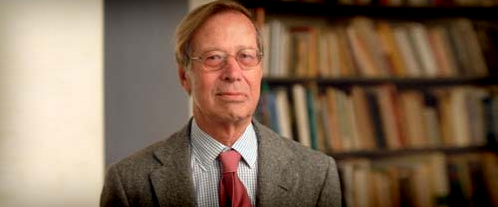 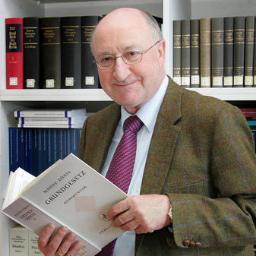 Klasyfikacja naczelnych zasad procesowych
Zasada prawdy materialnej (I)
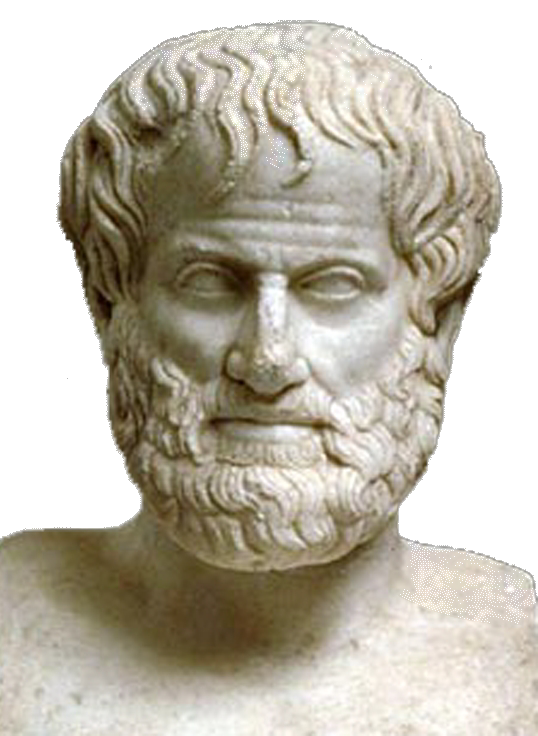 Zgodnie z tą zasadą podstawę rozstrzygnięcia powinny stanowić prawdziwe ustalenia faktyczne.
Prawnie zdefiniowana – art. 2 § 2 k.p.k.,
Brak oparcia w Konstytucji RP* - sporne,
Klasyczna definicja prawdy Arystotelesa: zgodność z rzeczywistością (ujęcie korespondencyjne),
Istnieją inne ujęcia np. koherencyjne, konsensualne,
Prawda materialna a prawda formalna (sądowa) – prawdą jest to, zostało uznane za prawdę w drodze konsensusu stron, domniemań, fikcji prawnych.
Powiedzieć, że istnieje, o czymś, czego nie ma, jest fałszem. Powiedzieć o tym, co jest, że jest, a o tym, czego nie ma, że go nie ma, jest prawdą.
* zob. Ł. Chojniak, O zasadzie prawdy materialnej w procesie karnym w świetle Konstytucji RP, PiP 2013, z. 9; odmiennie:
A. Światłowski, B. Nita, Kontradyktoryjny proces karny (między prawdą materialną a szybkością postępowania), PiP 2012, z. 1.
Zasada prawdy materialnej (II)
Niekiedy uznawana za zasadę nadrzędną w stosunku do pozostałych; dążenie do jej realizacji miałoby uzasadniać możliwie jak najszerszy zakres uprawnień organów ścigania,
Pojawia się też pogląd, że stanowi cel procesu karnego; w rzeczywistości jest środkiem do osiągnięcia celu,
Zasada prawdy materialnej nakłada na organy procesowe obowiązek dążenia do dokonania prawdziwych ustaleń faktycznych, a zatem ustaleń odpowiadających rzeczywistemu stanowi rzeczy w zakresie, w jakim jest to faktycznie i prawnie możliwe.
Gwarancje realizacji zasady prawdy materialnej
Inicjatywa dowodowa stron i organów procesowych,
Kontradyktoryjność rozprawy i jej elementy w postępowaniu przygotowawczym,
System środków odwoławczych,
Sądowa kontrola postępowania przygotowawczego,
Koncentracja czasowa i miejscowa procesu w czasie rozprawy sądowej oraz wskazanie ustawowych okresów postępowania przygotowawczego,
Zasada bezpośredniości,
Celowość form czynności procesowych.
Ograniczenia zasady prawdy materialnej
Poznanie procesowe ze swojej istoty ma charakter probabilistyczny,
Prawomocność orzeczenia,
Humanitaryzm procesu,
Zakazy dowodowe, 
Immunitety procesowe,
Zakaz reformationis in peius,
Obowiązek zakończenia postępowania w rozsądnym terminie (element rzetelnego procesu karnego – art. 6 EKPCz),
Ograniczenia faktyczne.
Zasada obiektywizmu
Zasada ta nakazuje organom procesowym badać oraz uwzględniać okoliczności przemawiające zarówno na korzyść, jak i na niekorzyść oskarżonego. Ponadto nakazuje podejście do uczestników procesu oraz samej sprawy bez uprzedzeń oraz uprzedniego nastawienia.
Prawnie zdefiniowana – art. 4 § 1 k.p.k. (+ inne przepisy),
Ma podstawę w art. 45 ust. 1 Konstytucji RP i art. 6 ust. 1 EKPCz,
Obiektywizm a bezstronność,
Adresatami zasady są nie tylko sąd, ale również inni uczestnicy postępowania, których działalność powinna budzić zaufanie stron: biegli, tłumacze, specjaliści, stenografowie, protokolanci,
Problem obiektywizmu prokuratora, występującego raz w roli organu, a raz w roli strony.
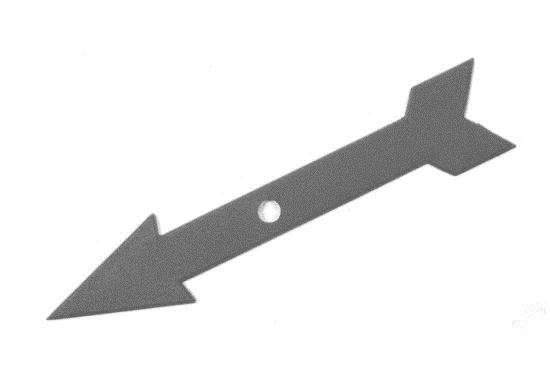 Gwarancje realizacji zasady obiektywizmu
Gwarancje instytucjonalne: niezawisłość sędziowska i niezależność sądów (oraz prokuratury),
Szczególne warunki, jakie muszą spełnić osoby wykonujące te zawody określone w aktach ustrojowych (ustawa – Prawo o ustroju sądów powszechnych, ustawa o prokuraturze),
Gwarancje procesowe to: instytucja wyłączenia (art. 40 § 1 i art. 41 § 1 k.p.k.), kolegialność orzekania, zasady wyznaczania składów orzekających, ustawowo określona właściwość, obowiązek uzasadniania orzeczeń, kontrola instancyjna.
Bezstronność sądu:
aspekt subiektywny,
aspekt obiektywny,
aspekt zewnętrzny.
Zasada swobodnej oceny dowodów (I)
Zasada ta stanowi dyrektywę ukształtowania przez organy postępowania swego przekonania na podstawie wszystkich przeprowadzonych dowodów, ocenianych swobodnie z uwzględnieniem zasad prawidłowego rozumowania oraz wskazań wiedzy i doświadczenia życiowego.
Prawnie zdefiniowana – art. 7 k.p.k.,
Brak oparcia w Konstytucji RP,
Przeciwieństwem legalna teoria dowodowa (aspekt pozytywny i negatywny),
Swoboda ≠ dowolność,
Kontrolowana swobodna ocena dowodów.
Zasada swobodnej oceny dowodów (II)
Ocena aprioryczna i aposterioryczna,
Dwa sposoby naruszenia: błąd dowolności, błąd braku.
Judykatura niekiedy wypowiada się na temat określonych środków dowodowych, kreując podwyższone wymagania co do ich oceny (np. kryteria oceny dowodu z pomówienia, kryteria oceny poszlak),
Problem oceny opinii biegłego: biegły nie może wyręczać sądu - sąd samodzielnie dokonuje oceny prawnej; opinia musi być sporządzona w taki sposób, aby można ją było poddać kontroli; w razie wątpliwości konieczność powołania innego biegłego.
Zasada bezpośredniości
Zasada ta nakazuje orzekać na podstawie dowodów bezpośrednio przeprowadzonych na rozprawie głównej, a gdy jest to faktycznie niemożliwe, orzekać w oparciu o jak najmniejszą liczbę ogniw pośrednich w postępowaniu dowodowym.
Prawnie niezdefiniowana (ale można wywieść m.in. z art. 92 i art. 410 k.p.k.),
Nie ma oparcia w Konstytucji RP,
Wiąże organy procesowe,
Dwie dyrektywy: 
obowiązek przeprowadzenia dowodu bezpośrednio przed organem procesowy, (osobiste zetknięcie się ze źródłem dowodowym),
obowiązek dokonywania ustaleń faktycznych na podstawie dowodu pierwotnego, (opieranie się na dowodach pierwotnych, a wyjątkowo na pochodnych),
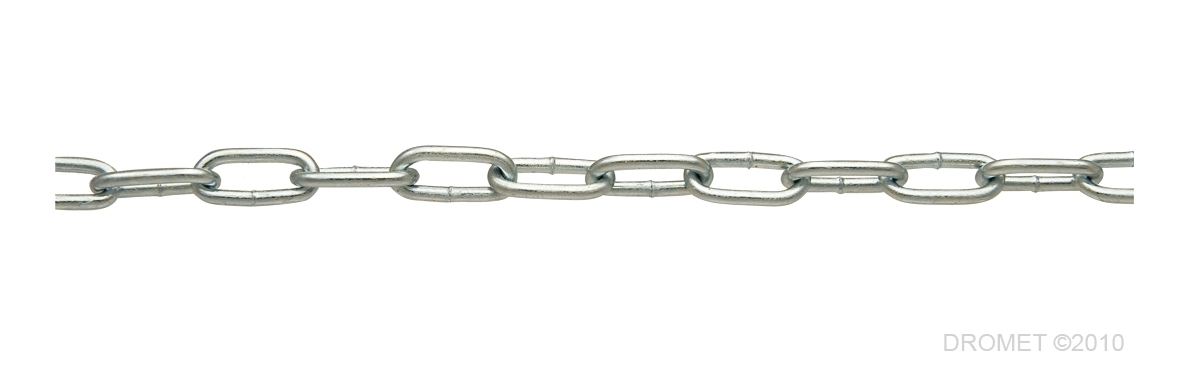 Odstępstwa od zasady bezpośredniości
Możliwość odczytywania protokołów na rozprawie w ograniczonym zakresie, a nawet uznania dowodów za ujawnione bez ich odczytania (zob. art. 389 § 1, art. 391 § 1, art. 392, art. 393 § 1, 3 i 4, art. 394 § 1    i 2, a zwłaszcza art. 405 § 2 k.p.k.), 
Gdy dowód pierwotny nie jest dostępny albo w celu skontrolowania dowodu pierwotnego
Niektóre dowody ze swej istoty są zawsze dowodami pochodnymi – np. opinia biegłego
Pomoc sądowa (art. 396 § 1 k.p.k.) ,
Postępowanie odwoławcze,
Skazanie w trybie art. 335 § 1 i 2 k.p.k.
Zasada jawności
Zasada została uregulowana w art. 45 ust. 1 Konstytucji RP, a także              w rozdziale 45 k.p.k.
Zasada ta realizowana jest przede wszystkim w postępowaniu sądowym (zwł. rozprawy), a jedynie w bardzo ograniczonym stopniu dotyczy postępowania przygotowawczego,
Można wyróżnić dwa aspekty tej zasady: wewnętrzny i zewnętrzny.  Aspekt wewnętrzny dotyczy stron postępowania i ich przedstawicieli, natomiast zewnętrzny – całego społeczeństwa,
Przejawem zasady jest m.in. zapewnienie stronom dostępu do akt postępowania (aspekt wewnętrzny) i prawo udziału w rozprawie w charakterze publiczności, z którego co do zasady może korzystać każdy pełnoletni, nieuzbrojony obywatel,
Od zasady przewidziane są niekiedy odstępstwa, umotywowane potrzebą ochrony dobrych obyczajów, tajemnicy państwowej lub ważnego interesu prywatnego.
Zasada skargowości (I)
NEMO IUDEX SINE ACTORE
Zgodnie z tą zasadą wszczęcie postępowania następuje na wniosek oskarżyciela lub innego uprawnionego podmiotu.
Prawnie zdefiniowana – art. 14 § 1 k.p.k.,
Niewyrażona w Konstytucji RP,
Wywodzi się z historycznie wcześniejszego modelu skargowego procesu, który rozwinął się już w starożytności,
Brak skargi powoduje konieczność odmowy wszczęcia postępowania lub umorzenie już wszczętego (art. 17 § 1 pkt 9 k.p.k.),
Obowiązuje w postępowaniu jurysdykcyjnym, nie obowiązuje co do zasady w postępowaniu przygotowawczym.
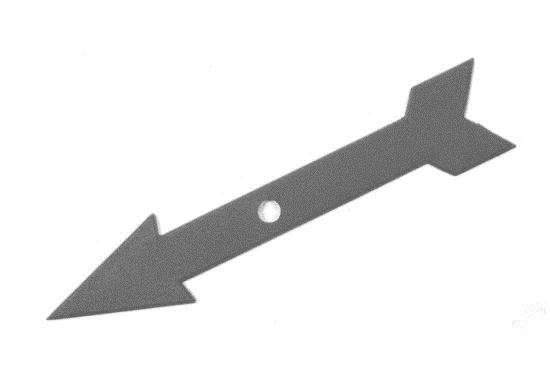 Rodzaje skarg
Odstępstwa od zasady skargowości w postępowaniu sądowym
uprawnienie do wszczęcia postępowania sądowego z urzędu (wznowienie postępowania, wydanie wyroku łącznego, podjęcie postępowania warunkowo umorzonego, postępowanie renowacyjne, zasądzenie z urzędu odszkodowania w wyroku skazującym),
uprawnienie do kontynuowania procesu mimo cofnięcia skargi oskarżyciela, jeśli oskarżony nie wyrazi zgody na umorzenie, i kontynuowanie postępowania odwoławczego, z powodu niedopuszczalności cofnięcia środka odwoławczego wniesionego na korzyść oskarżonego,
uprawnienie do przekroczenia granic skargi przez sąd odwoławczy lub SN – art. 439, art. 440, art. 455 k.p.k.; tylko sąd odwoławczy: art. 435 k.p.k.
Zasada ścigania (działania) z urzędu
Zasada ta nakazuje organom procesowym dokonywać czynności z urzędu, niezależnie od czyjejkolwiek skargi (żądania, wniosku).
Prawnie zdefiniowana – art. 9 § 1 k.p.k.,
Niewyrażona w Konstytucji RP,
Opiera się na niej postępowanie przygotowawcze,
Doznaje ograniczenia w wypadku, gdy ustawa uzależnia prowadzenie postępowania albo dokonanie czynności od wniosku określonej osoby, instytucji lub organu albo od zezwolenia władzy,
Obowiązek dokonania czynności z urzędu nie stoi na przeszkodzie, by strona lub osoba bezpośrednio zainteresowana złożyła wniosek o jej dokonanie (art. 9 § 2 k.p.k.), wniosek taki stanowi dla organu impuls do podjęcia czynności.
Zasada legalizmu
Art. 10 § 1 i 2 k.p.k.,
Art. 7 Konstytucji RP,
Ustanawia obowiązek ścigania i wnoszenia oskarżenia do sądu w przypadku przestępstw publicznoskargowych,
Organ powołany do ścigania ma bezwzględny obowiązek wszczęcia i kontynuowania ścigania przestępstwa, jeżeli jego ściganie jest prawnie dopuszczalne i faktycznie zasadne,
Celem zapewnienie równości wobec prawa, każdy ma być traktowany na tych samych zasadach.
Zasada oportunizmu
Zasada przeciwstawna do zasady legalizmu; pozwala organom dokonywać oceny celowości ścigania i uzależnienia od niej wszczęcia lub prowadzenia postępowania karnego,
Celem zasady jest nieangażowanie organów ścigania i wymiaru sprawiedliwości wówczas, gdy jest to nieproporcjonalne do wagi czynu lub ekonomicznie nieopłacalne,
W polskim procesie karnym słabo zakorzeniona – zamiast oceny celowości ścigania dokonuje się selekcji na płaszczyźnie materialnoprawnej – społeczna szkodliwość czynu*,
Jednym z nielicznych przejawów jest art. 11 k.p.k. wprowadzający instytucję tzw. umorzenia absorpcyjnego.
* zob. K. Oleksy, Materialna treść przestępstwa a oportunizm procesowy, Internetowy Przegląd Prawniczy TBSP UJ 2015, nr 2.
Zasada domniemania niewinności
Zgodnie z tą zasadą nikt nie może być uznany za winnego, dopóki jego wina nie zostanie stwierdzona prawomocnym wyrokiem sądu.
Prawnie zdefiniowana – art. 5 § 2 k.p.k.,
Wyrażona w art. 42 ust. 3 Konstytucji RP i art. 6 ust. 2 EKPCz,
Prawomocny wyrok skazujący lub warunkowo umarzający postępowanie karne jedynym sposobem obalenia domniemania,
Zasada-reguła,
Ciężar dowodu spoczywa na oskarżycielu, oskarżony nie ma obowiązku dowodzenia swojej niewinności,
Zasada wiążąca przede wszystkim organy procesu i pozostałe organy państwa, ale dotyczy także środków masowego przekazu (tzw. aspekt pozaprocesowy – zob. art. 13 ust. 2 ustawy – Prawo prasowe),
Domniemanie niewinności a środki zapobiegawcze.
Zasada in dubio pro reo
Zasada ta nakazuje rozstrzygać nie dające się usunąć wątpliwości na korzyść oskarżonego.
Konsekwencja zasady domniemania niewinności,
Prawnie zdefiniowana – art. 5 § 2 k.p.k.,
Niewyrażona w Konstytucji RP,
Dotyczy zarówno wątpliwości natury faktycznej, jak i natury prawnej*,
Zasada-reguła,
W okresie od 1.7.2015 r. do 15.4.2016 r. „wątpliwości, których nie usunięto”, obecnie „nie dające się usunąć”.
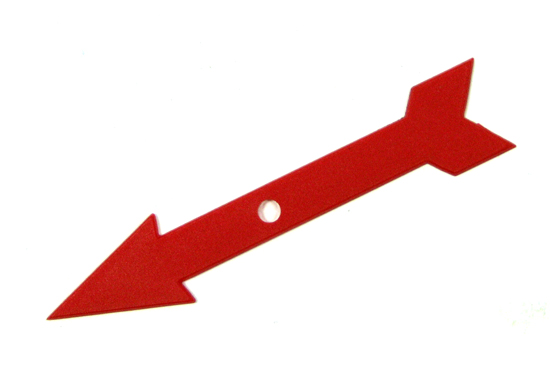 * zob. A. Jezusek, Zastosowanie reguły in dubio pro reo przy rozstrzyganiu zagadnień prawnych, PiP 2012, z. 6.
Korzystałem z:
J. Skorupka (red.), Proces karny, wyd. 4, Warszawa 2022,
S. Waltoś, P. Hofmański, Proces karny. Zarys systemu, wyd. 12, Warszawa 2016,
P. Wiliński (red.), Polski proces karny, Warszawa 2020.
Dla zainteresowanych:
M. Żbikowska, Rola zasad procesu karnego we wnioskowaniach prawniczych, PiP 2019, z. 2